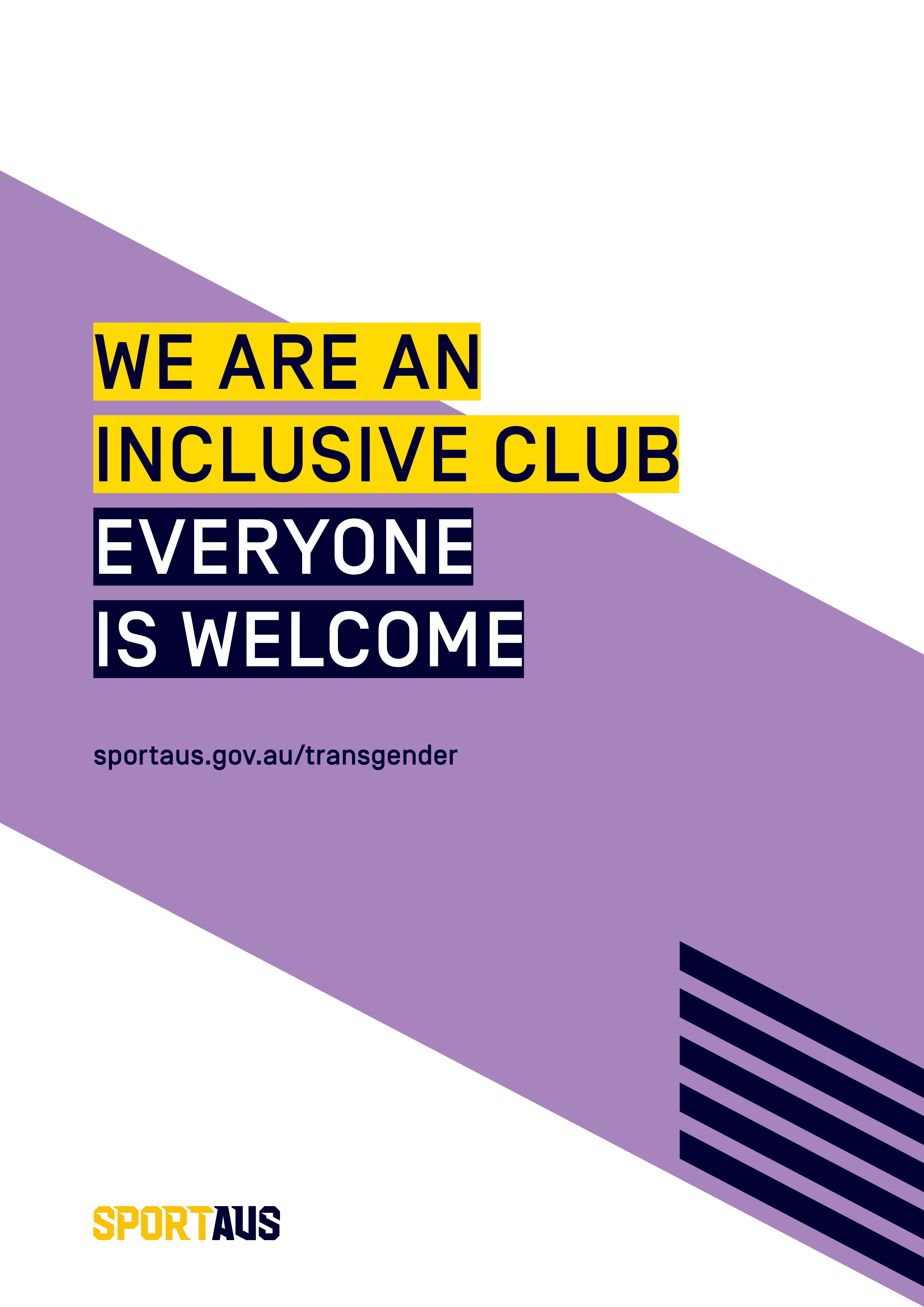 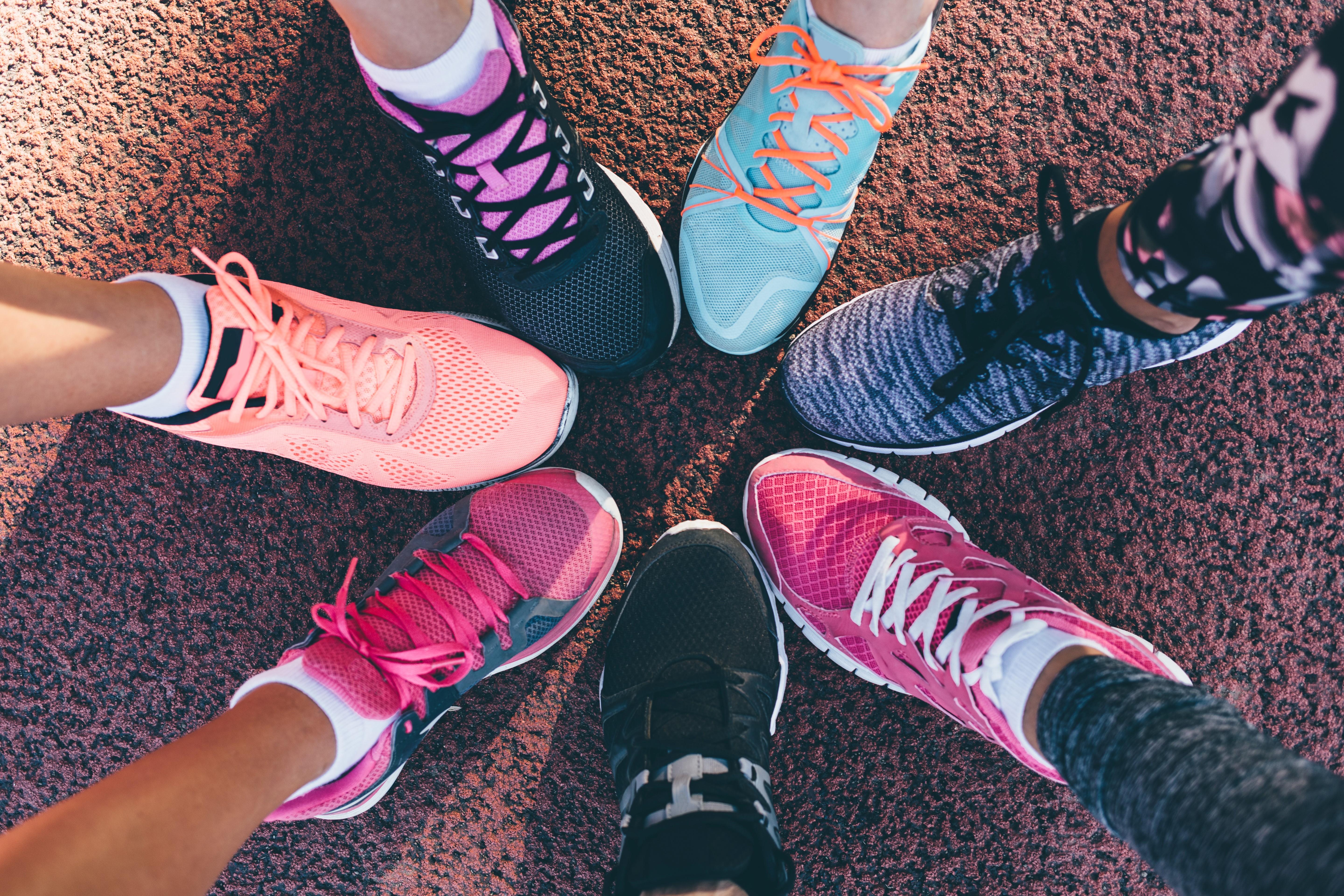 <<INSERT CLUB LOGO HERE>>